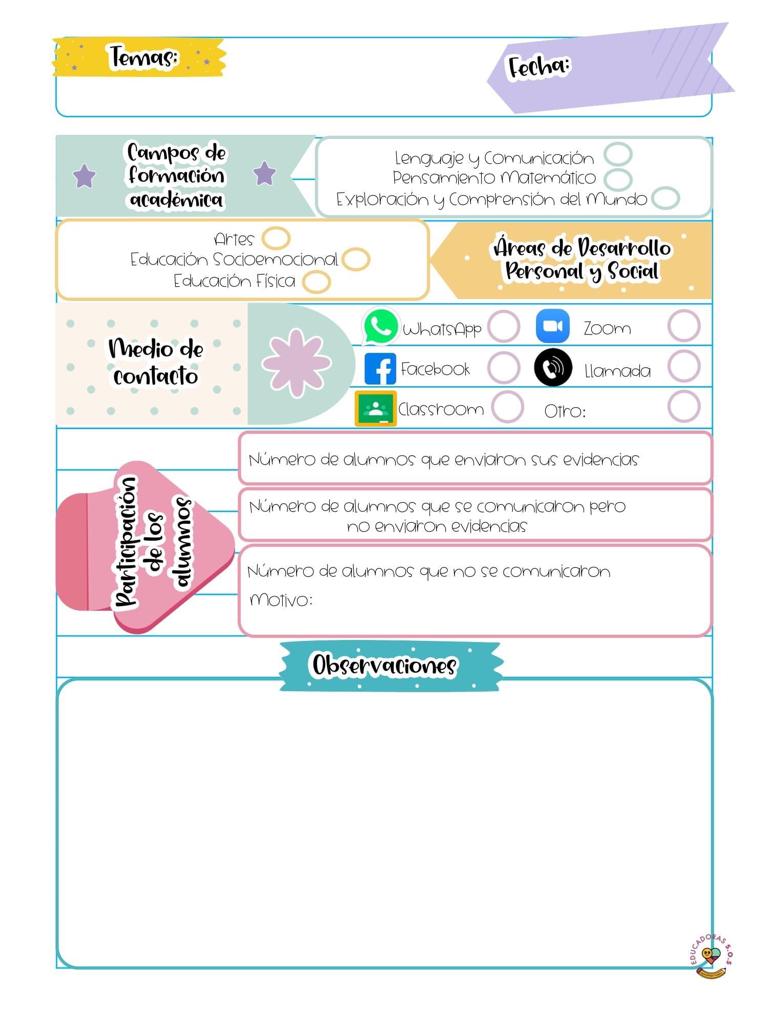 Datos
Datos
Lunes 8 de marzo de 2021
J. N. “María L. Pérez de Arreola”
Gabriela Guadalupe Rodríguez Díaz
2° A
5
13
14
En la clase virtual de hoy, la asistencia fue de 16 alumnos.
En la actividad de hoy, los alumnos se mostraron interesados, se logró la participación al menos una vez de la totalidad de los niños presentes. 
Considero que la actividad sí favoreció el desarrollo del aprendizaje, porque propició el interés en saber más acerca de las plantas y dio insumos para crear registros de lo que se observó. 
La parte que más les gustó fue cuando sembraron su frijol y le pusieron un nombre. 
La evaluación se llevó a cabo durante el desarrollo y el cierre, mediante cuestionamientos, considero que hizo falta preguntarles qué es lo que quieren investigar acerca de las plantas, para buscar las respuestas en el transcurso de la semana.
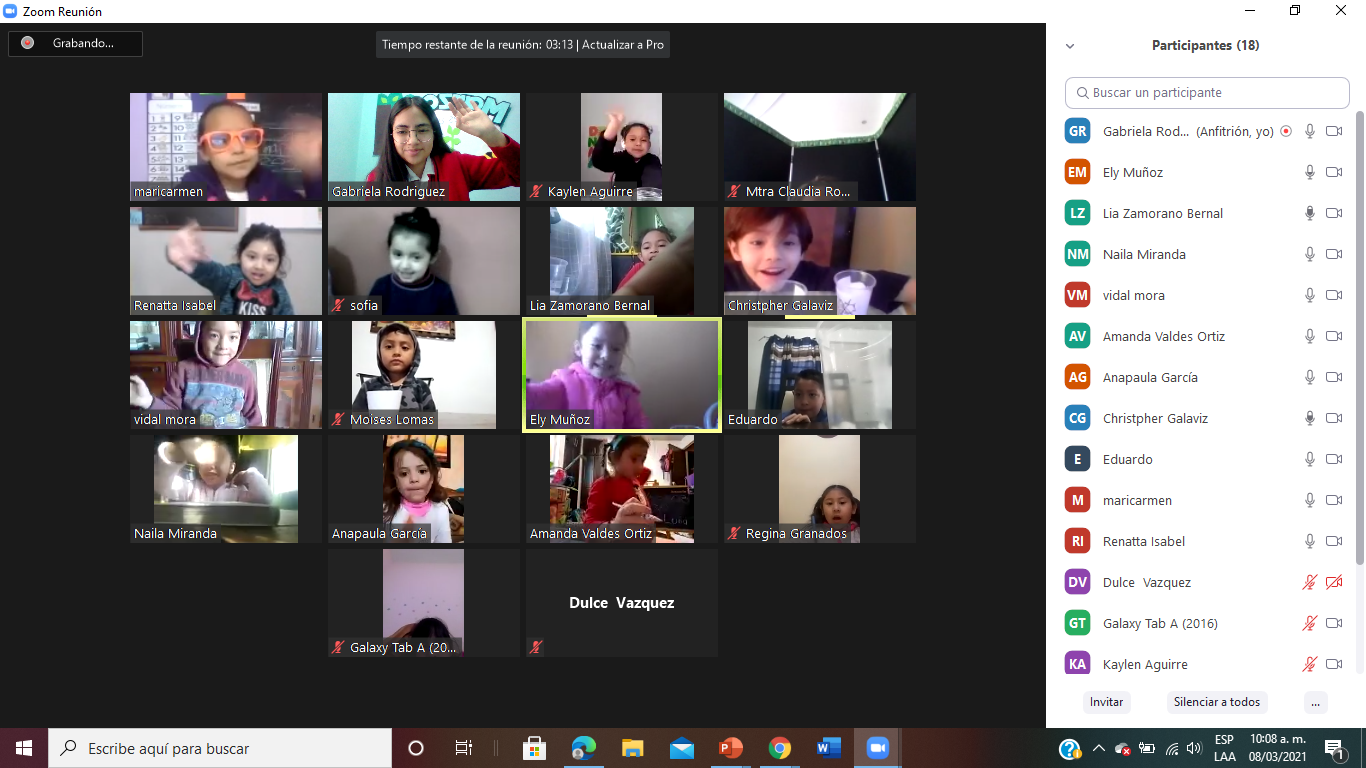 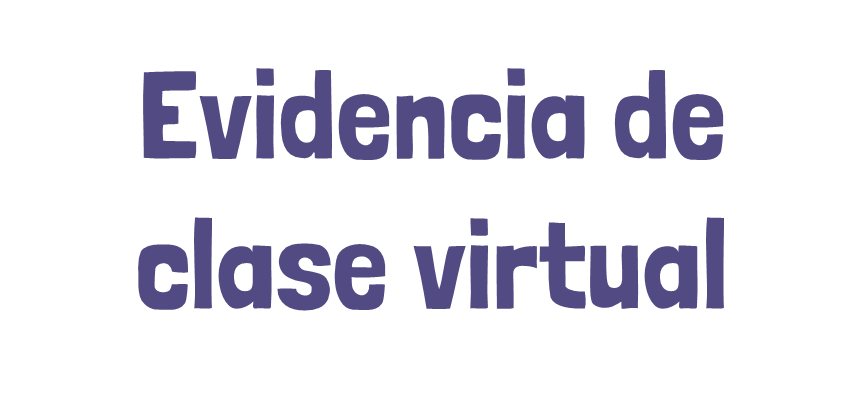